Παλαιό–Νέο Βιβλίο θρησκευτικώνΔ’ ΔΗΜΟΤΙΚΟΥ
Παλιό – Νέο Εξώφυλλο
Πρώτη Επαφή με άλλες θρησκείες
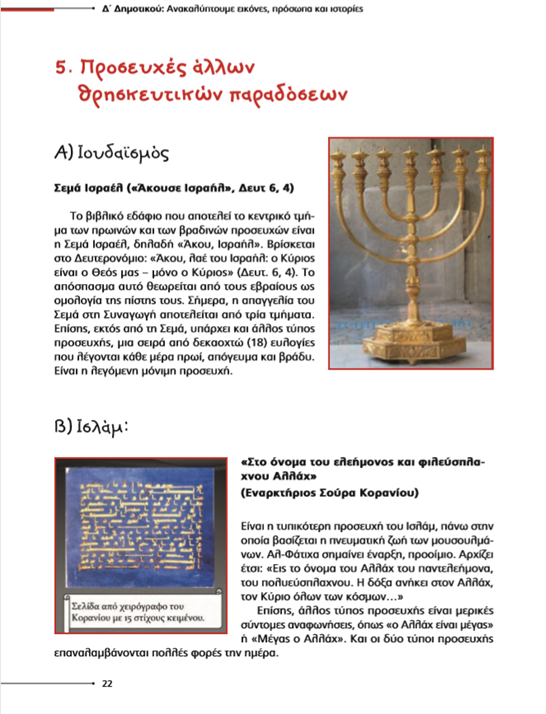 Παναγία Μητέρα Όλων
Ομολογιακό αλλά και κοσμικό
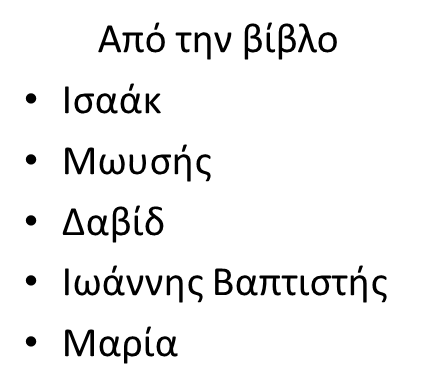 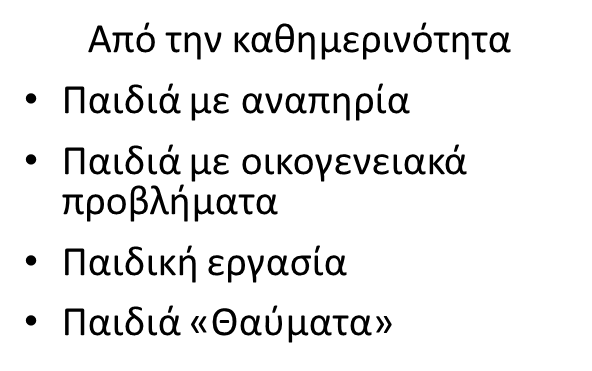 Το «Καράβι»
Προτεινόμενες Δραστηριότητες
Νέο Βιβλίο
Παλιό Βιβλίο
Ευχαριστούμε ΠολύΟ Θεός μαζί σας